Leftover meat and vegetables from an everyday meal...
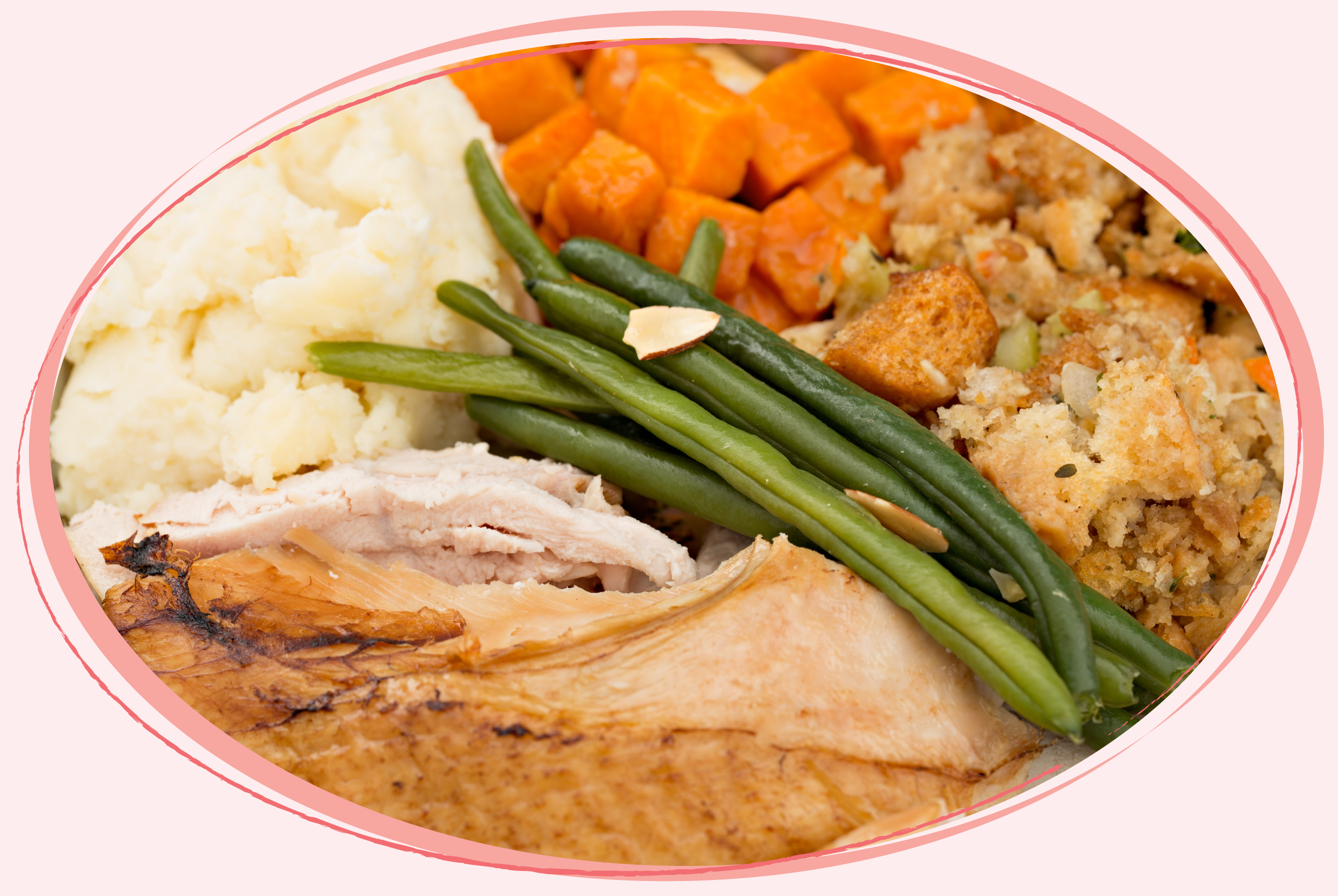 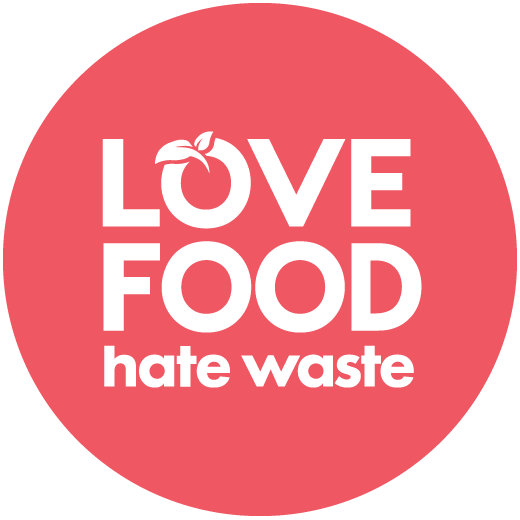 ...can be transformed into a frittata from Spain…
…which is like a potato and onion omlette often including meat.
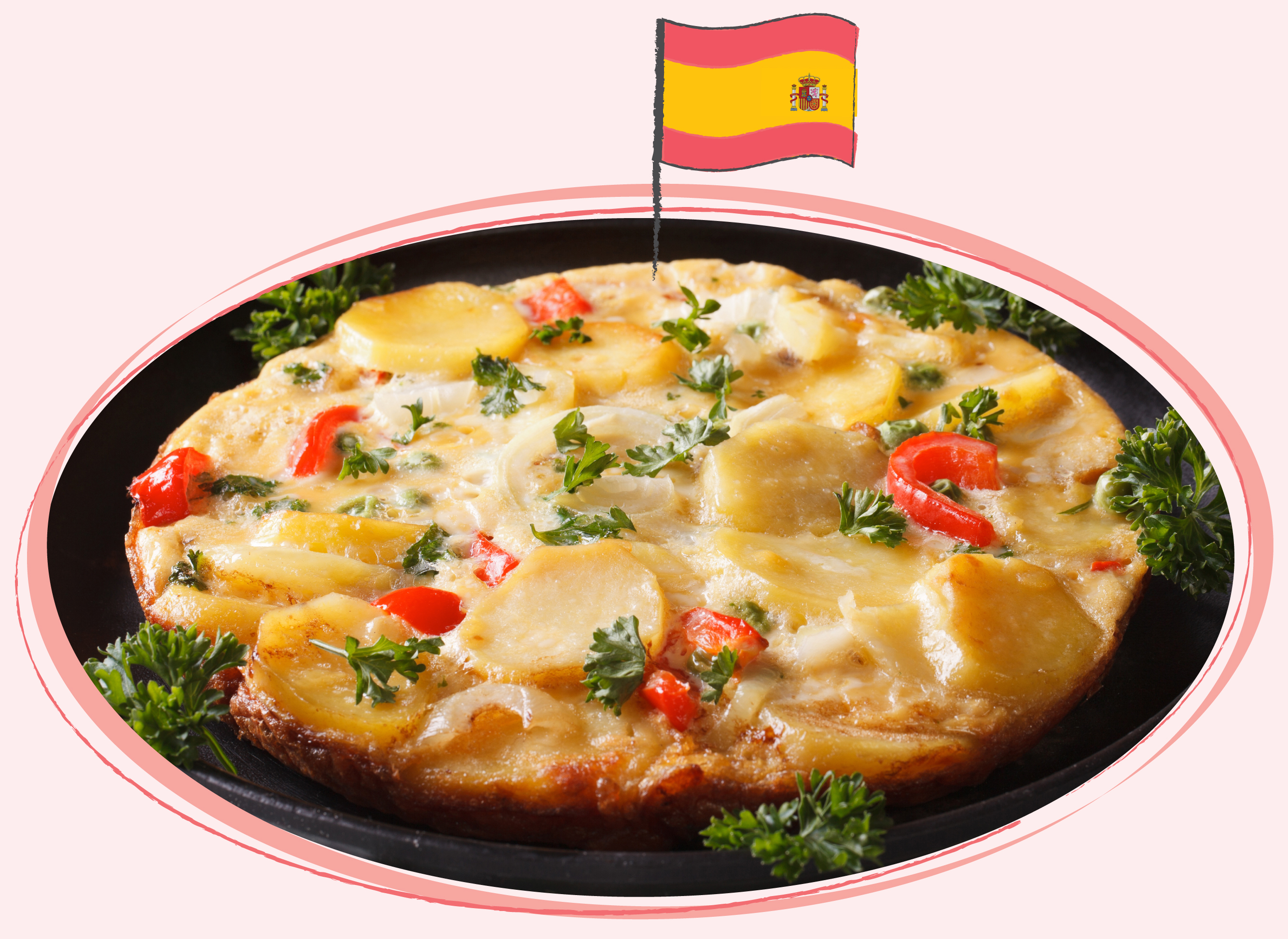 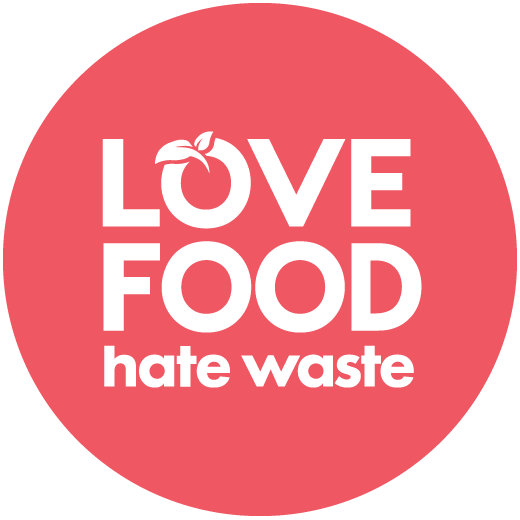 … or Pytt i Panna a traditional Swedish dish made from leftover meat and vegetables...
...which are fried and served with egg on top.
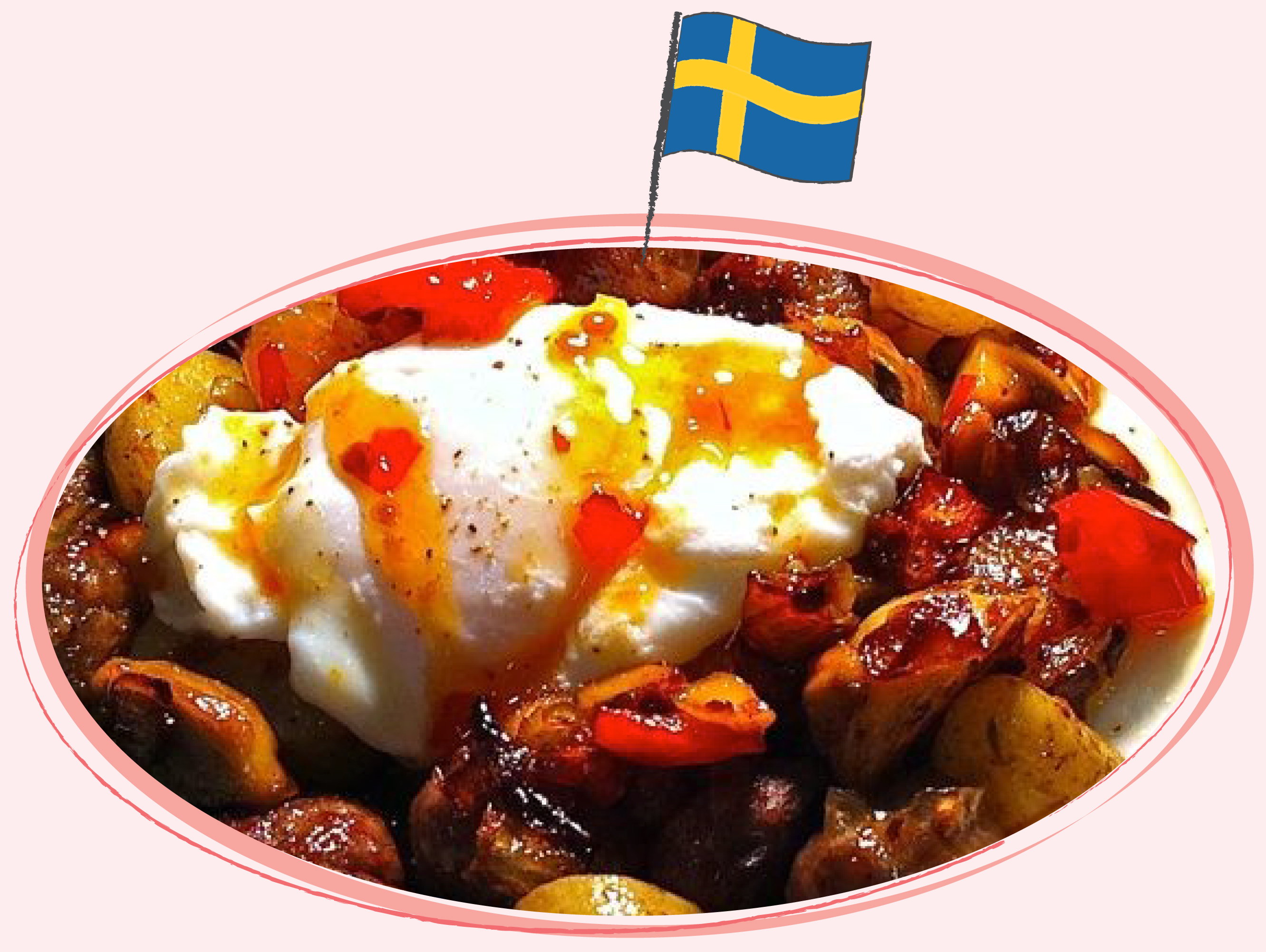 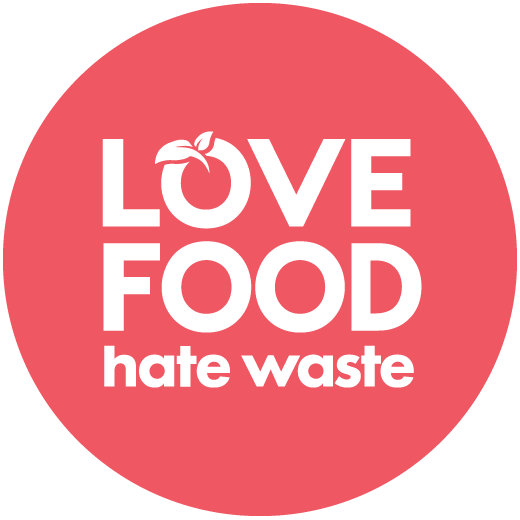 Leftover rice...
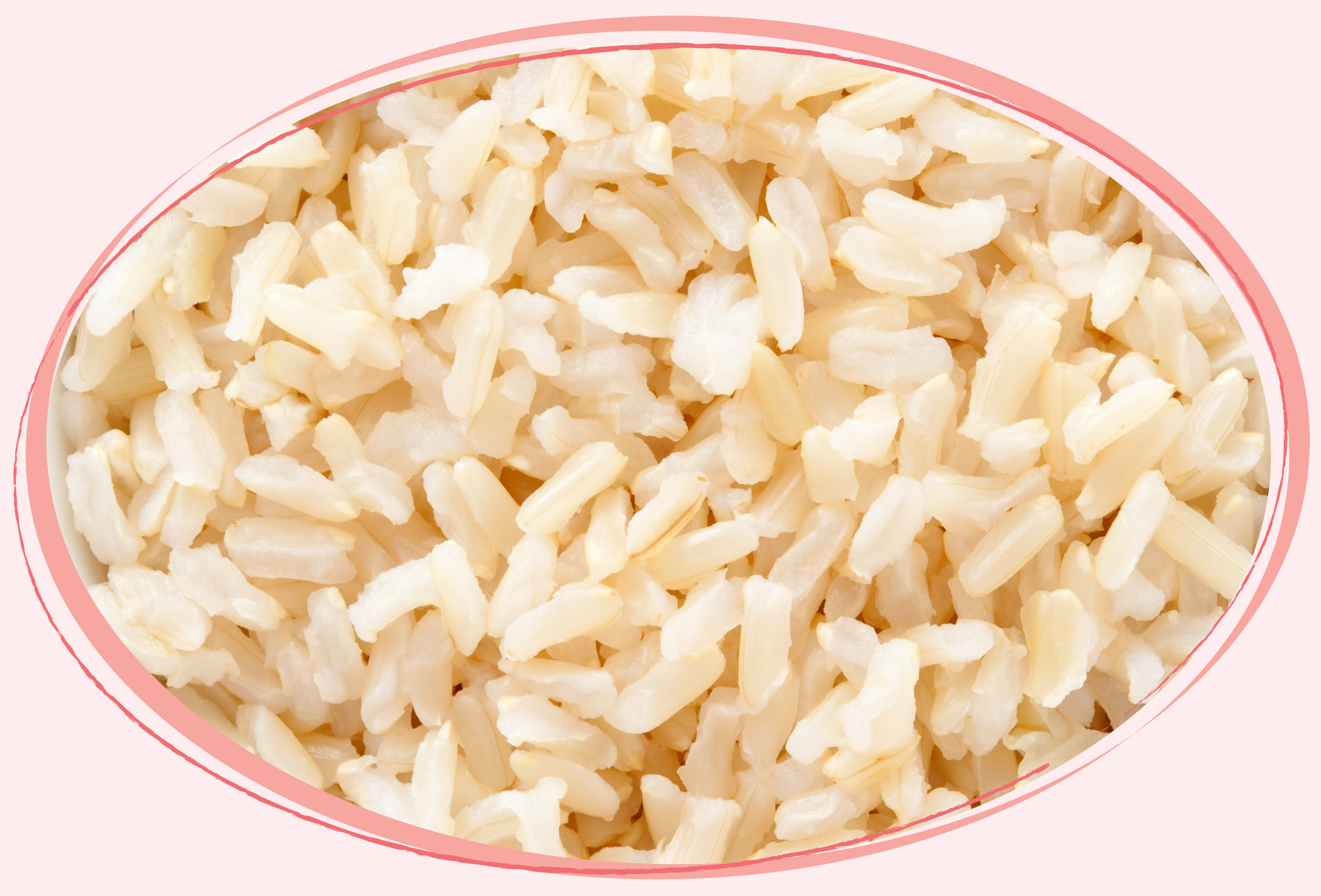 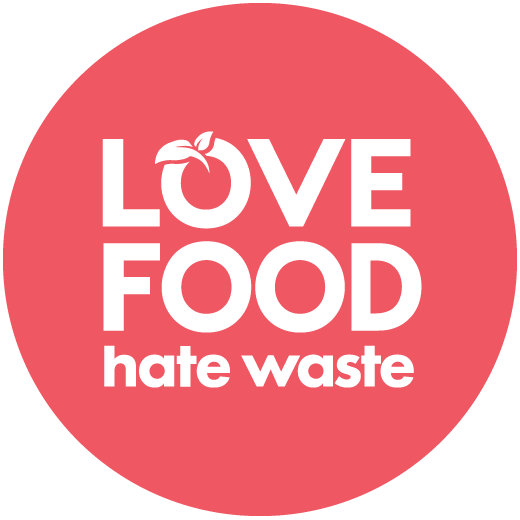 …can be reimagined into Nasi Goreng from Indonesia...
...a dish of re-fried 
rice with cabbage, 
carrot and egg...
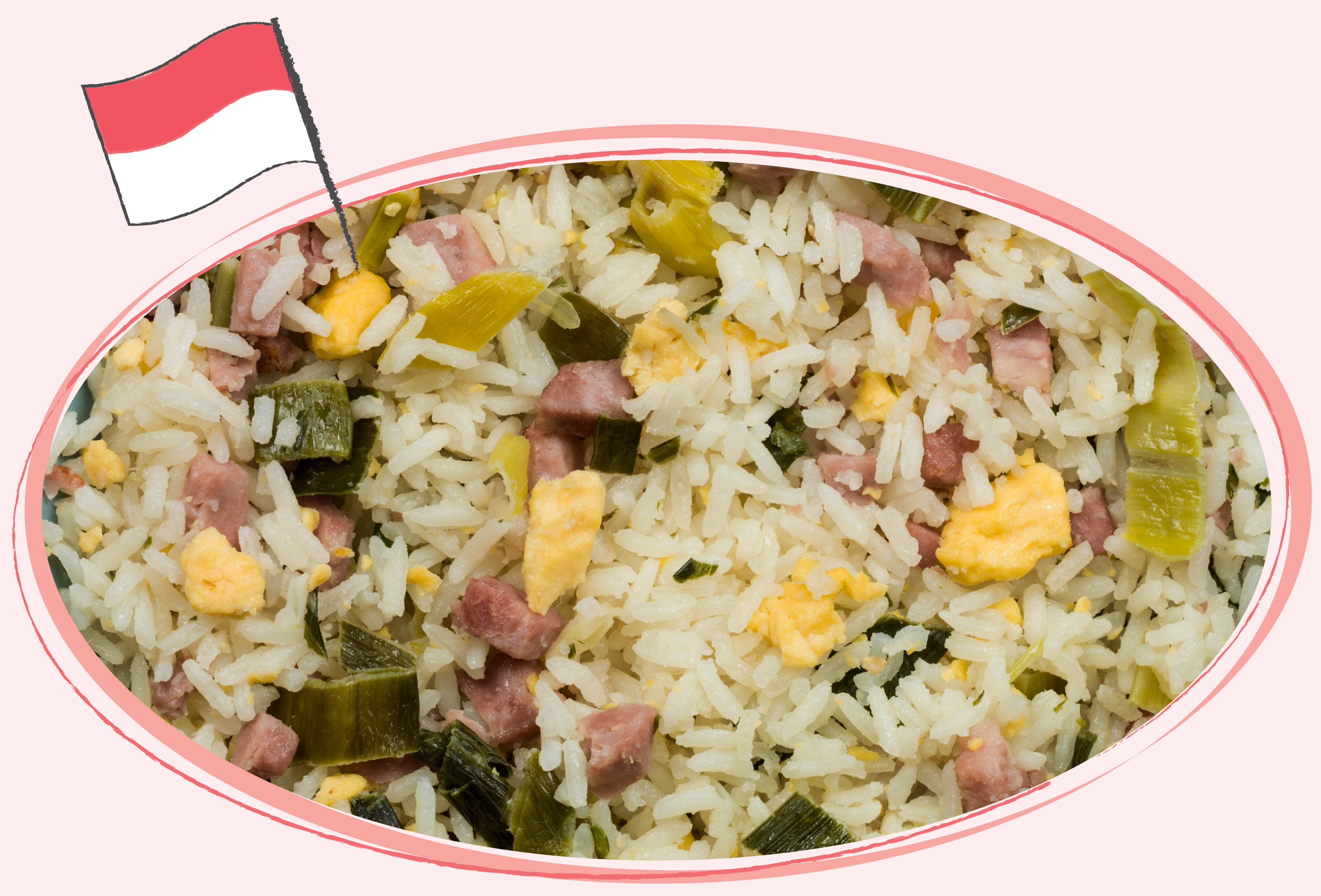 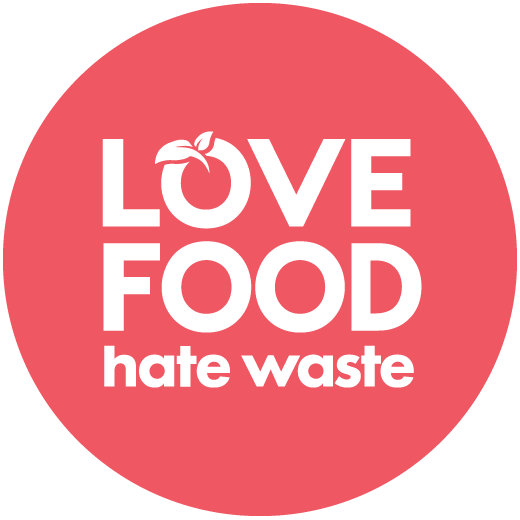 ...it can also include meat.
…or in Italy it is turned into Arancini...
...crispy fried balls of rice often with cheese or meat in the middle.
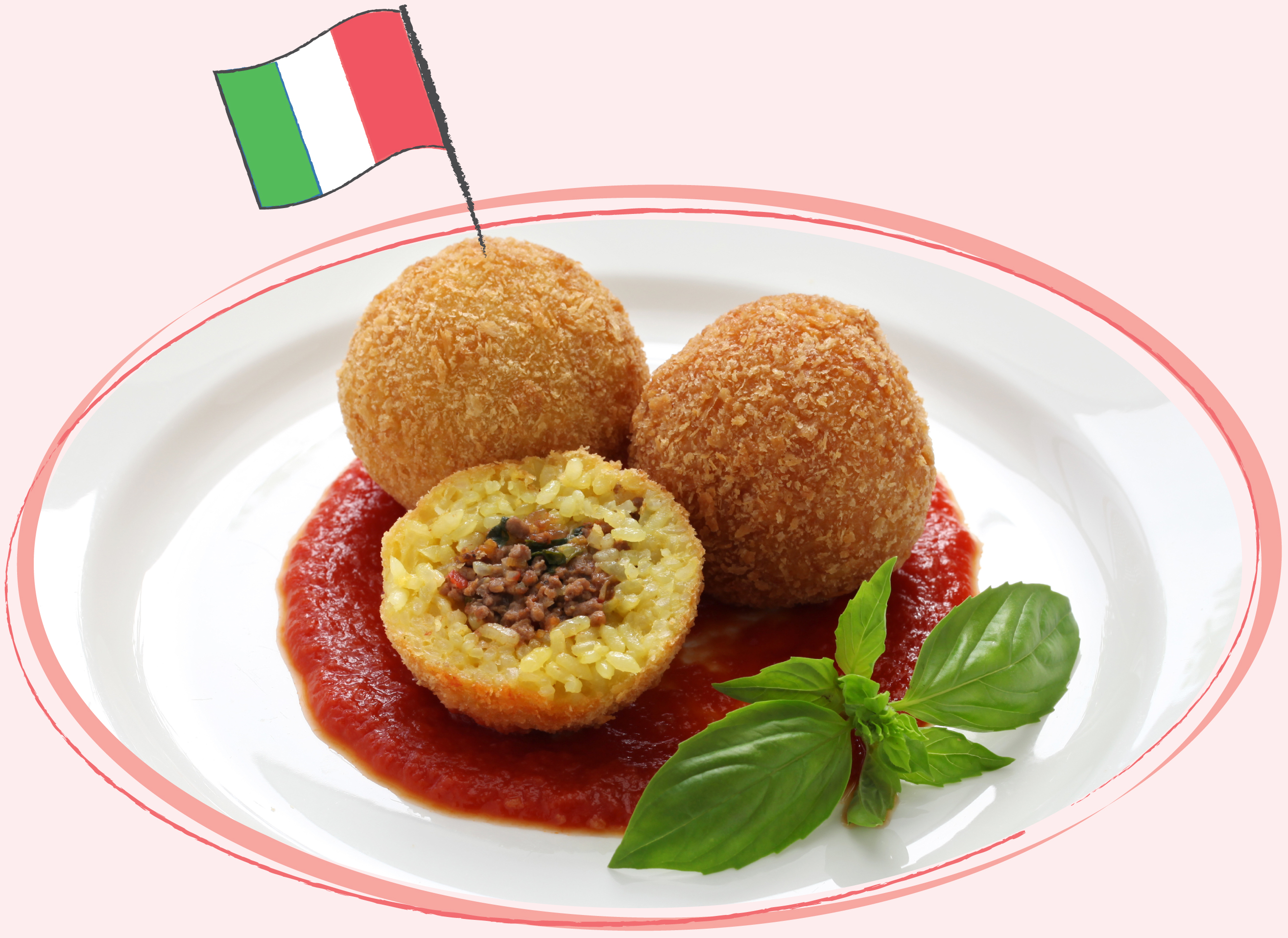 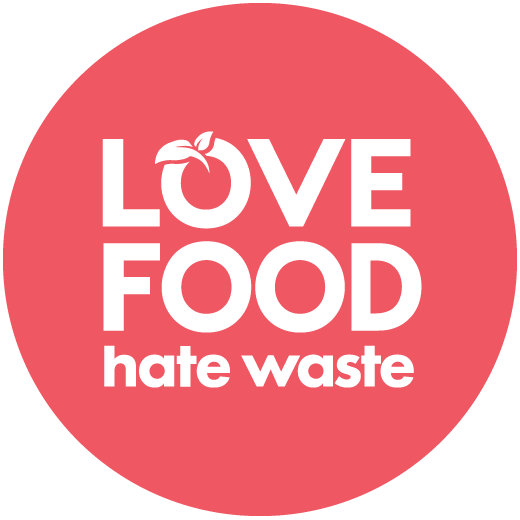 Leftover bread...
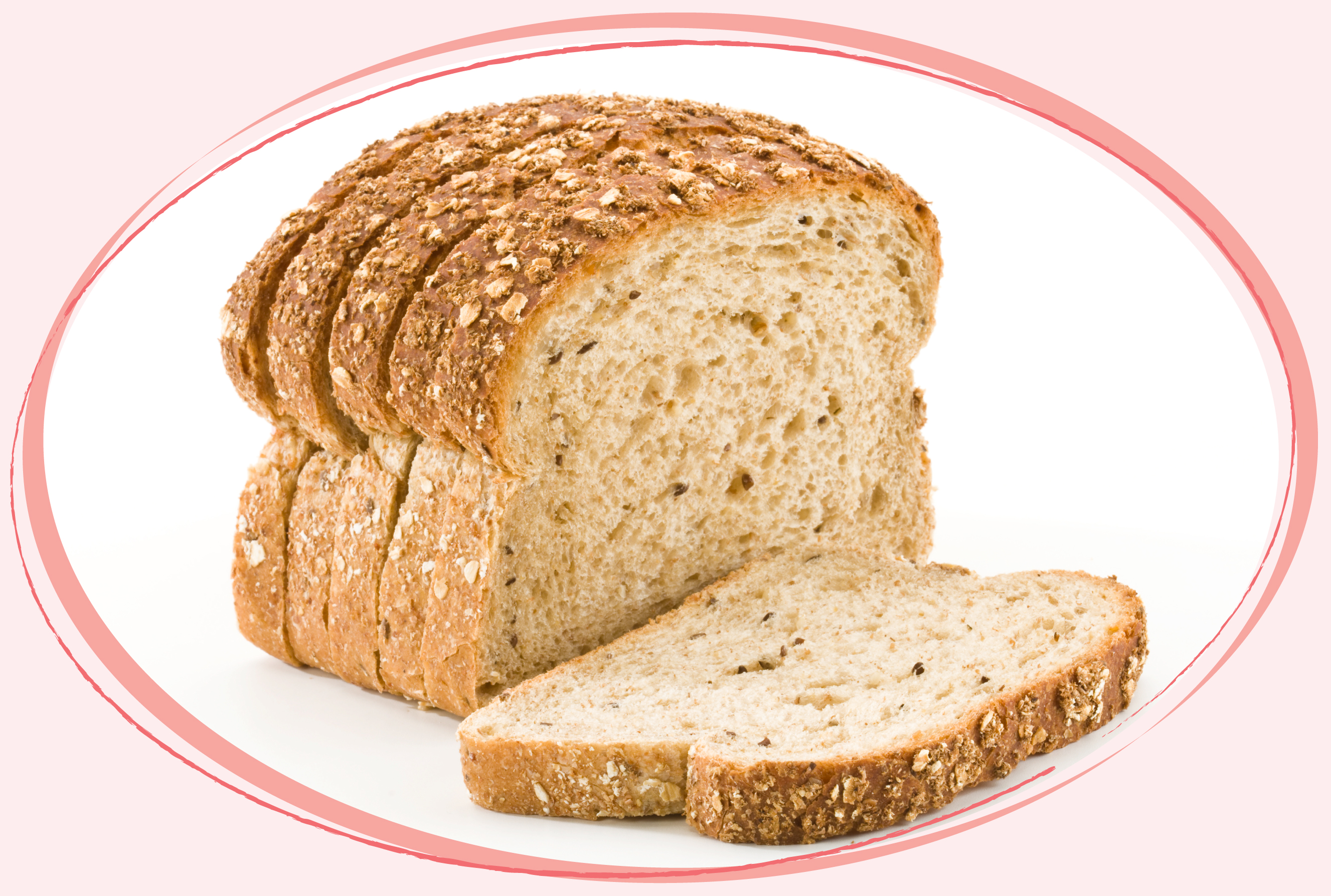 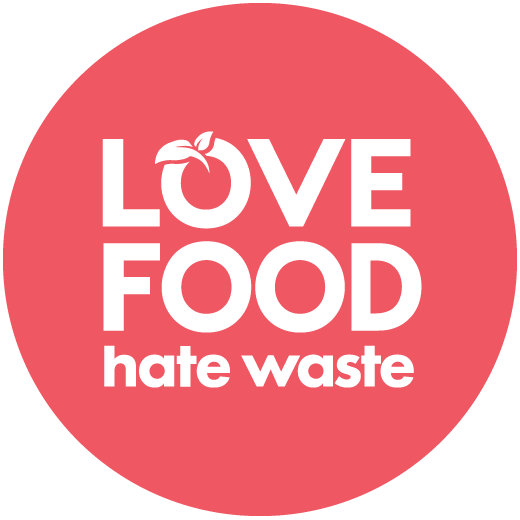 ...can be transformed into Pain Perdu or ‘eggy bread’ from France...
...which can be sweet or savoury.
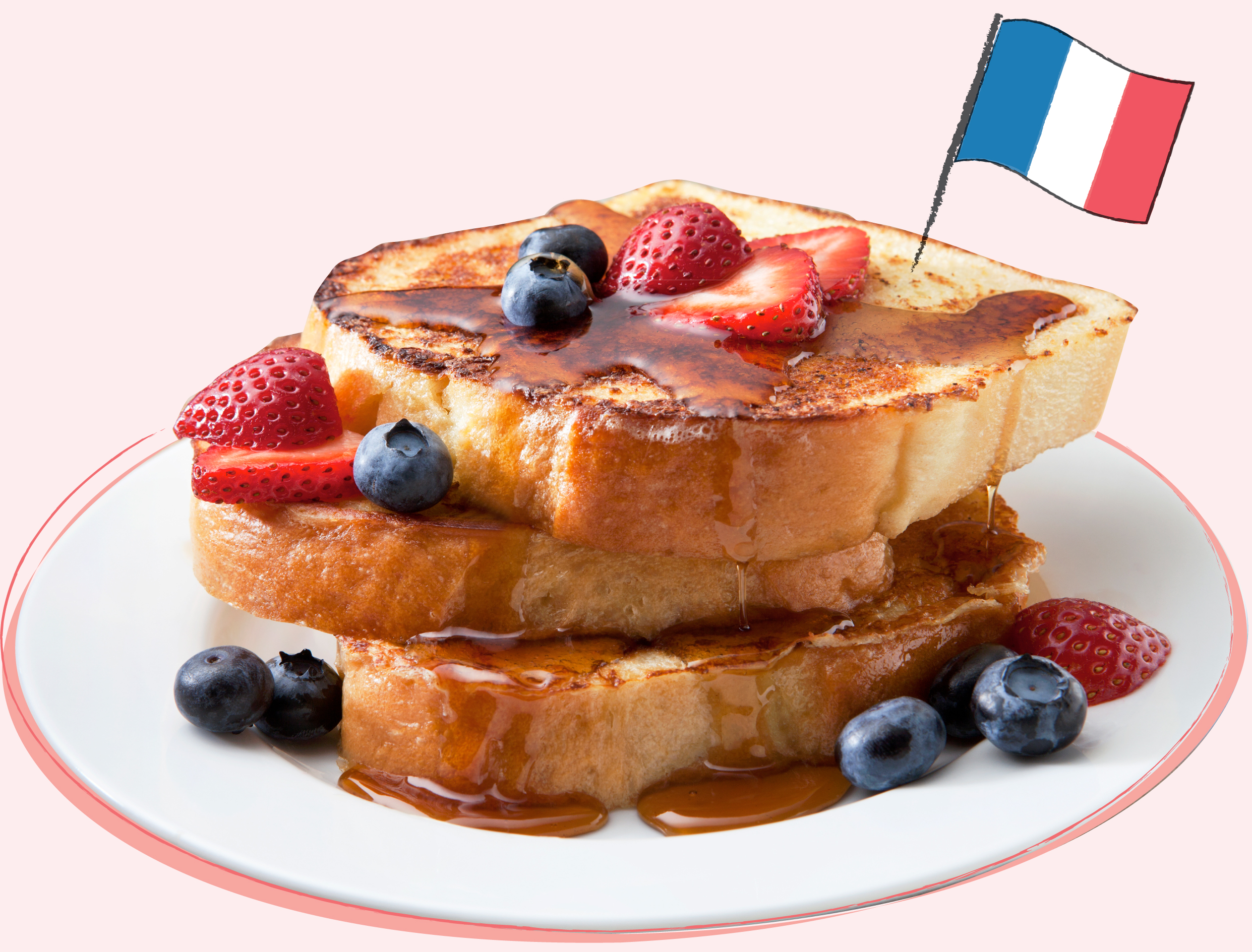 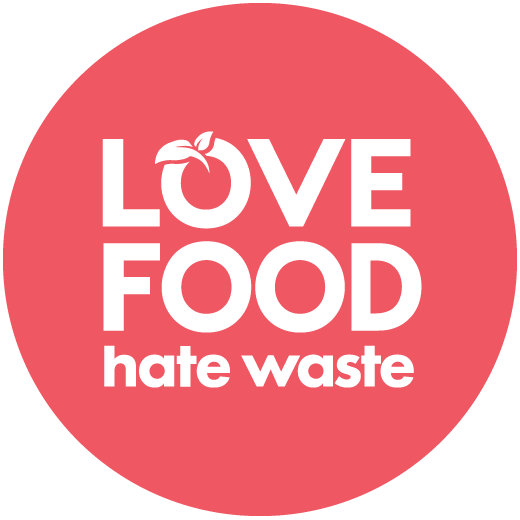 ...or Pudina tal-Hobz a bread pudding…
...using cocoa and raisins from Malta.
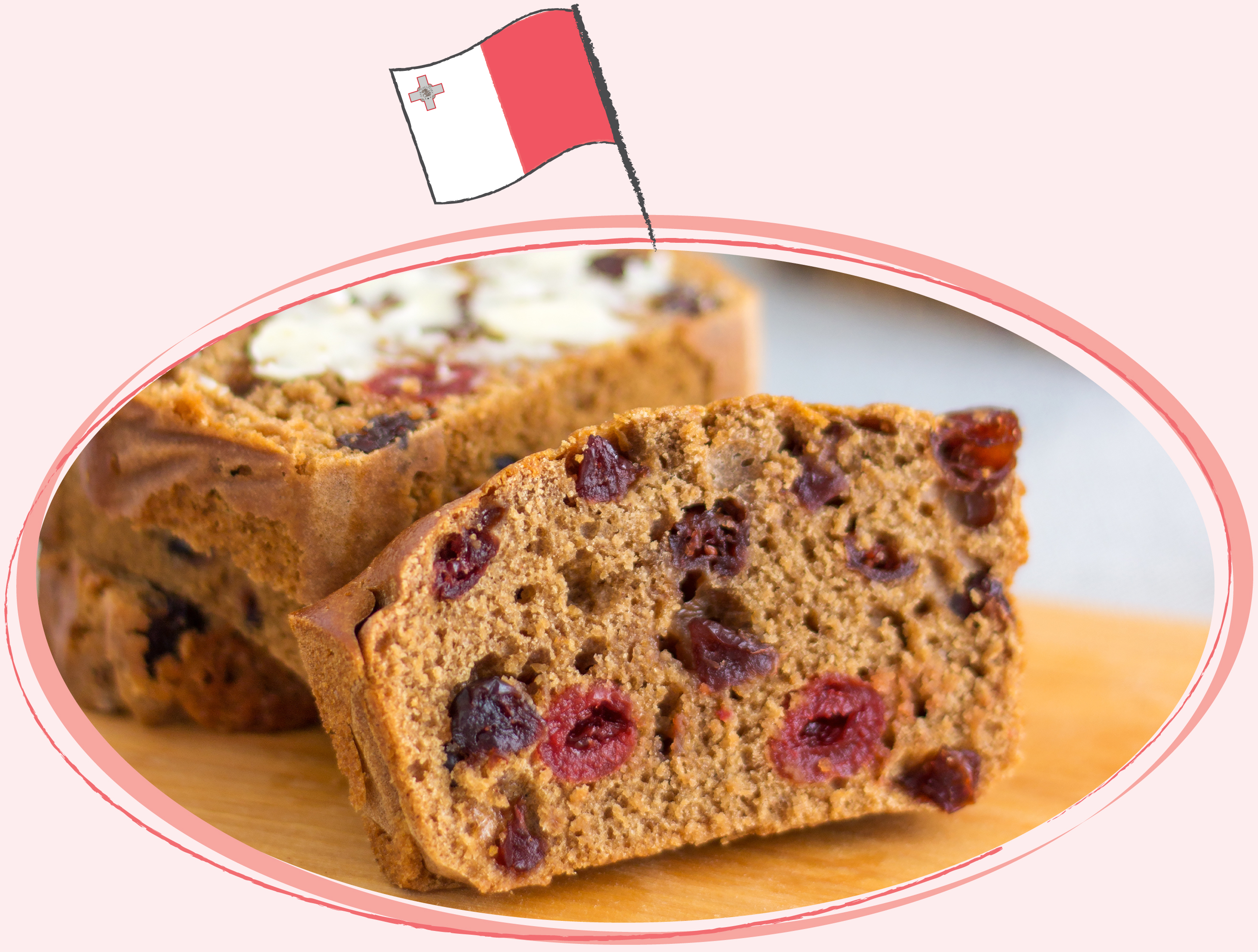 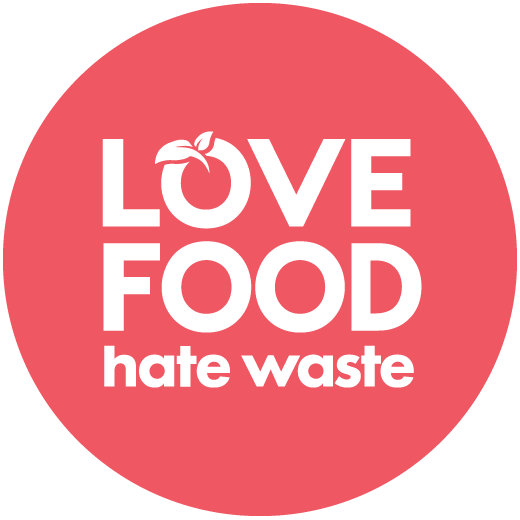 Leftover cooked potatoes…
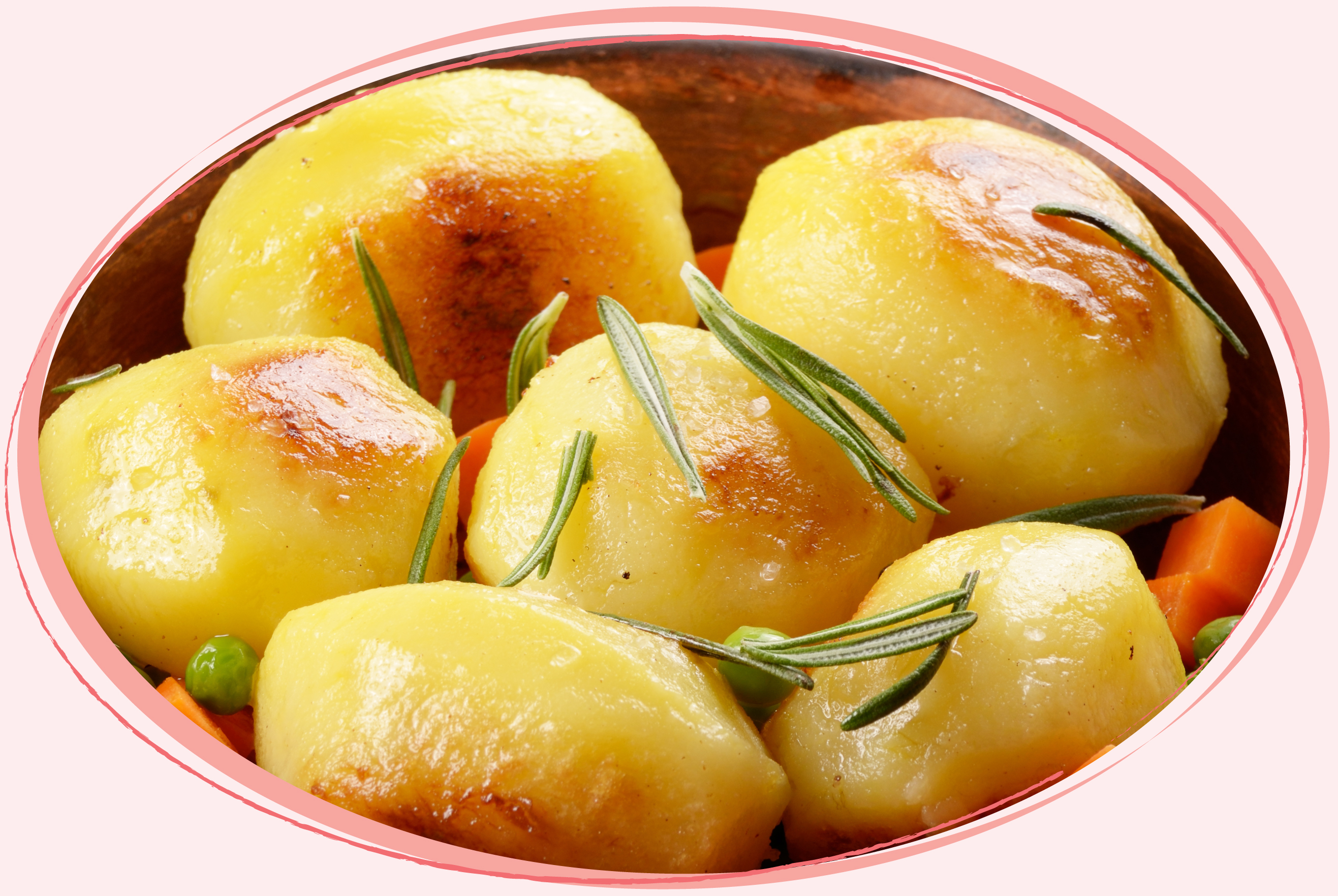 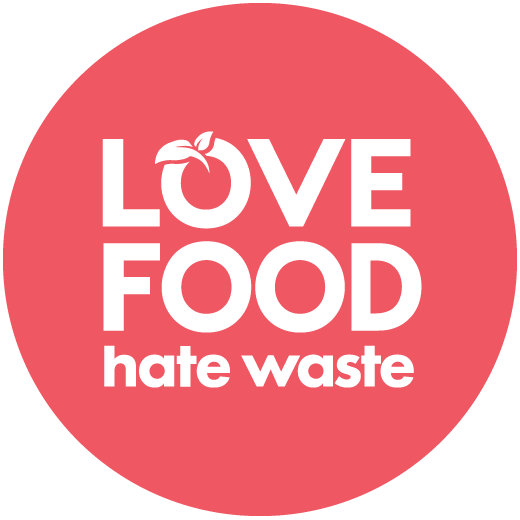 ...can been reimagined into Bubble & Squeak from the UK...
... Using Sunday roast leftovers.
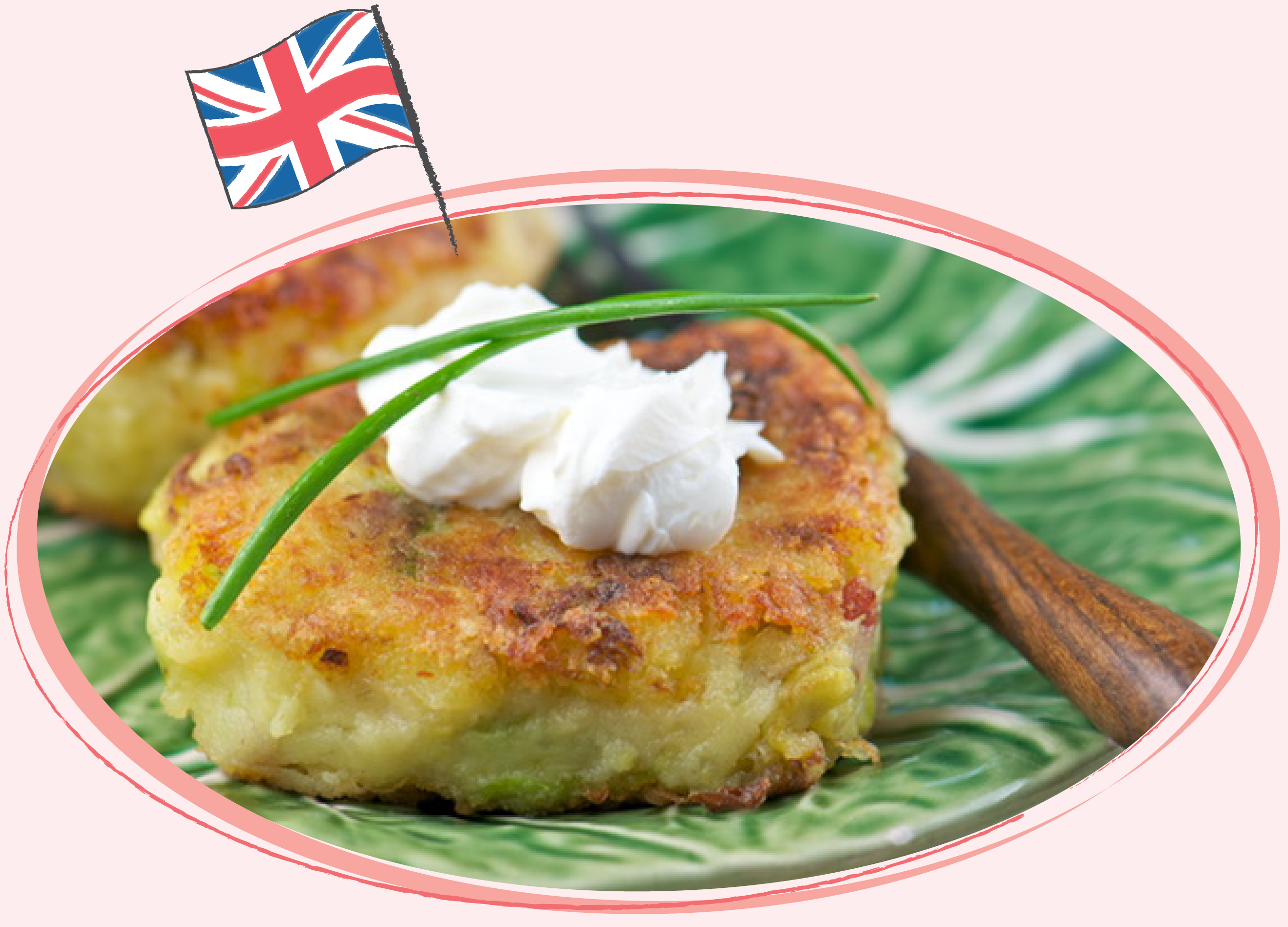 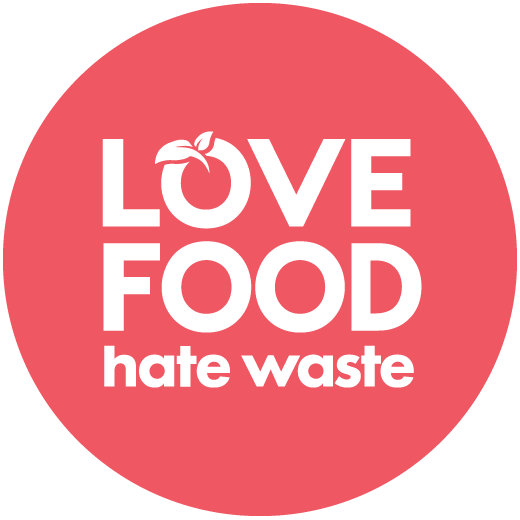 ...German Bratkarfoffeln or 'pan fried potatoes'...
...made from leftover potatoes, bacon and onion.
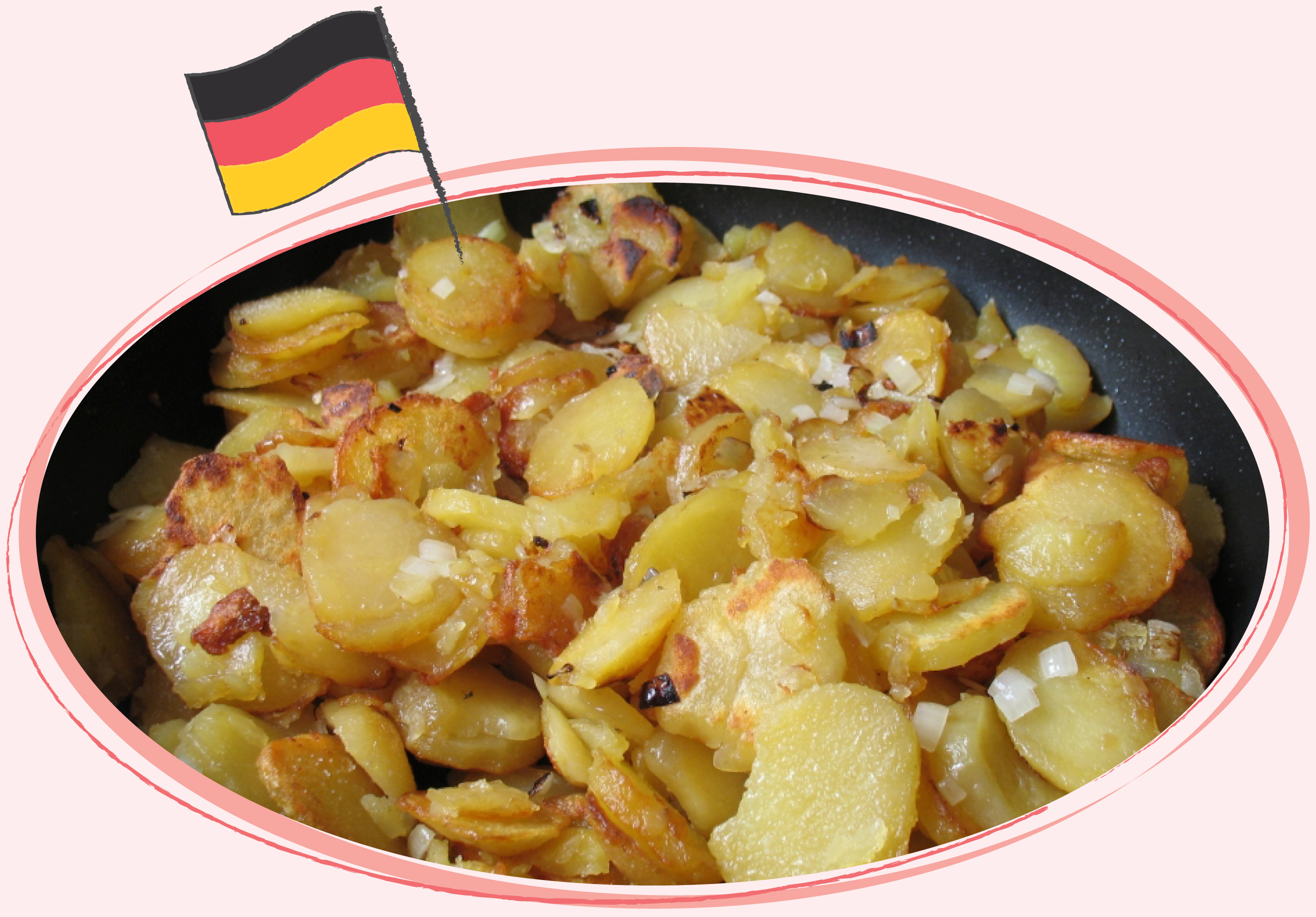 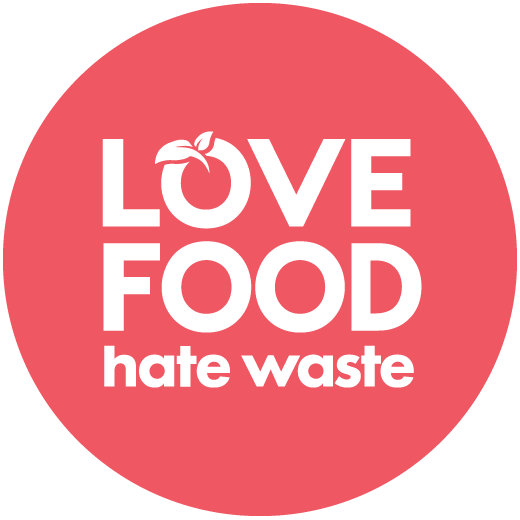